40 years old mystery of TaS2and 1-2 years old recent progress
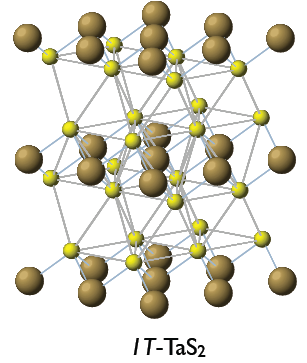 R
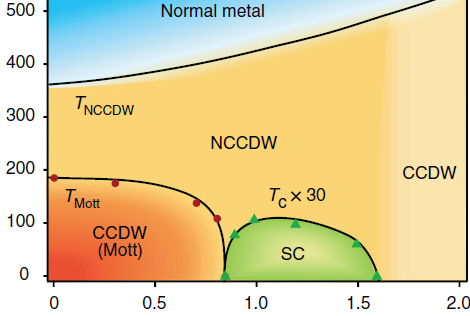 ICDW
TaS2-xSex
1T-TaS2 – microscopic foundations (disputable).

Background: narrow-gap (Eg =Δe+Δh≈0.6eV as from older STS) insulator formed from parent metal (with 1e per Ta site) by a high-T (>500K) CDW.

Incomplete nesting leaves each 13-th electron ungaped which in a typical CDWs would give rise to a pocket of carriers.

Here, each excess carrier is self-trapped by inwards displacements of the surrounding atomic hexagon (forming the “David star” unit) which gives rise to the intragap local level accommodating this electron.
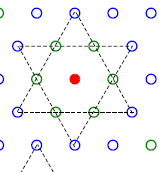 These charged heavy polarons inevitably arrange into the Wigner crystal which is always a hexagonal super-lattice – by Nature chance upon the underlying hexagonal lattice
This ideal locked form is the C phase.
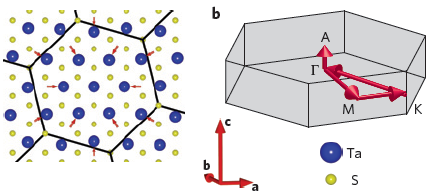 This is the Mott insulator because adding another electron will require for the Hubbard repulsion energy U which is of the order  Eg.

The hexagonal arrangement is frustrating for spins thus preventing their AFM or other ordering  which make it an ideal stage for the “Mottness”  (1976, Tosatti and Fazekas – as also “Andersonness”).
Position of the UHB with respect to electronic band bottom at Eg 
and their hybridization was a major unresolved issue 
(not anymore after CALDES STS)
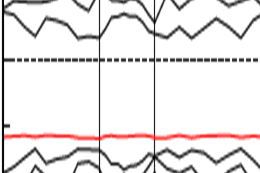 UHB
EF
Eg
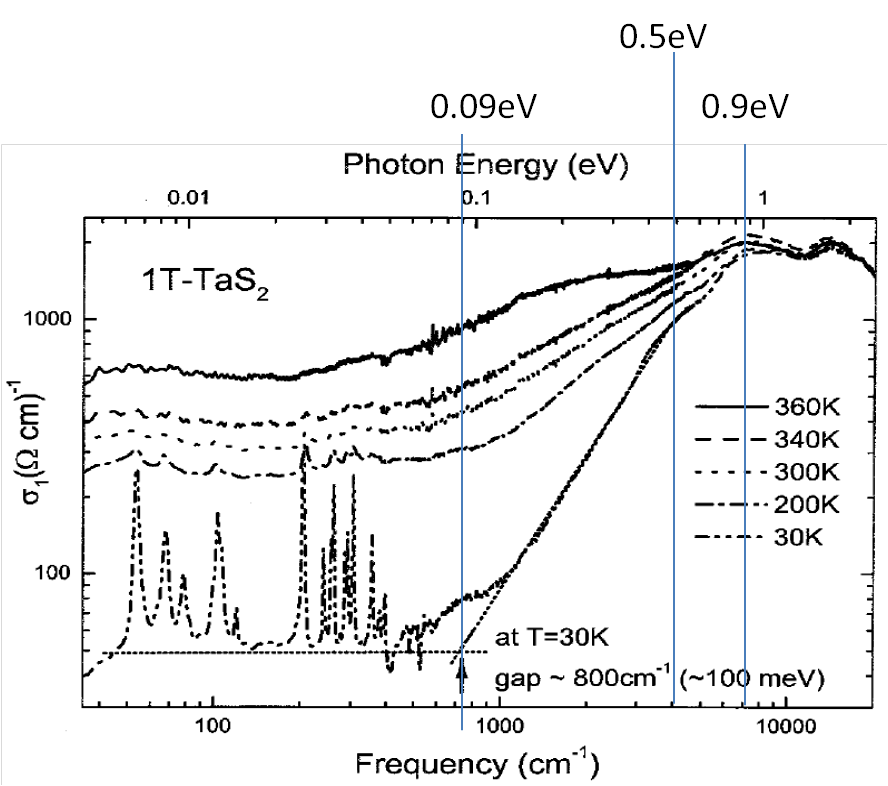 LHB
Optics, Gasparov et al., (2002).
Exciting the self-trapped electron from the intragap level deprives the deformations from reasons of existence, the David star levels out in favor of a void in the WC while the electron is sent to a higher delocalized band or recombines with a band hole.
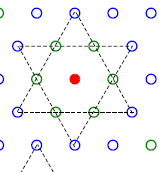 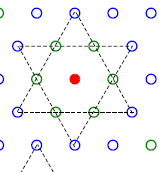 Adding an electron to the UHB may lead to a stable bipolaron, but the energy cost most probably will not allow for its stability. Mitosis into two polarons will proceed thus creating an interstitial in the WC – both voids and interstitials have been seen by STM.
Photo-doping and ordering of voids
Addition of h+ to the C structure annihilates a polaron, creating a defect.
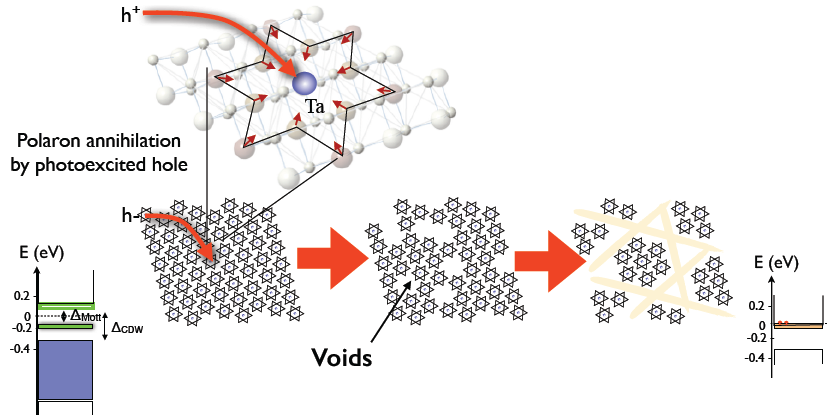 Proliferating (climb) of edge dislocationsperforms two functions:
Release the degree of the IC,
Absorb defects (voids)
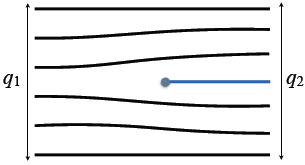 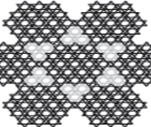 Phase separation:voids are expelled in-between dense clusters  yielding the NC phase.
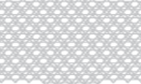 If not expelled, then the walls’ melting gives rise to the IC phase seen at higher T.
Such a self-tuned Wigner-Mott state stays always, even under doping,  in half-filled MI regime: number of sites is regulated to adjust to the number of electrons. 
(common notion in CDWs)
There is no such a thing here as the dopped Mott insulator; this is a Wigner crystal with (expelled) defects.
“The Importance of Being Earnest” – Oscar Wild
From a new standard of the STM (H.W. Yeom group, 2015):
CDW and the Mott gap as 0.20-0.24 eV and 0.32 eV
Cf. the old 0.6eV
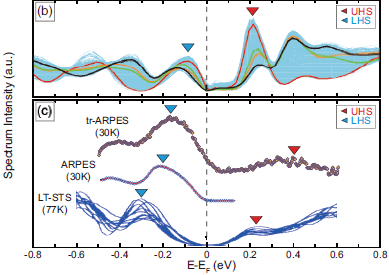 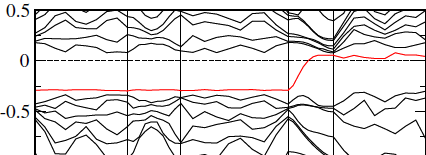 A breakthrough – another 2015 
work from H.W. Yeom group (Ncomm).
Generation of domain walls’ globeby application of the STM pulse
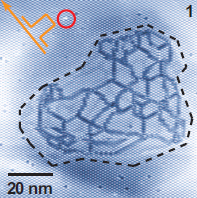 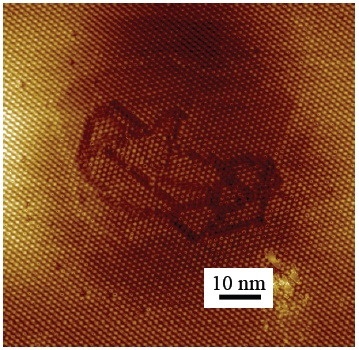 The confirmation from 
D. Mihailovic group
(Nature Comm. 2016, SI)
Modeling of evolution of a complex electronic system to a stable hidden state: application to optical quench in TaS2.
After collaboration at  Ljubljana with D. Mihailovic group
Science Mag. 2014
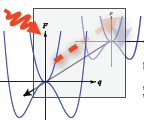 Quest for the :Hidden States
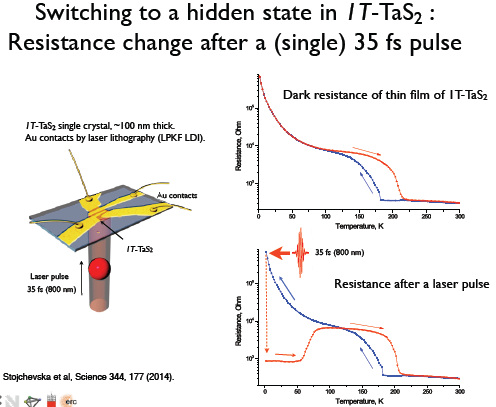 Taken from a presentation by D. Mihailovic
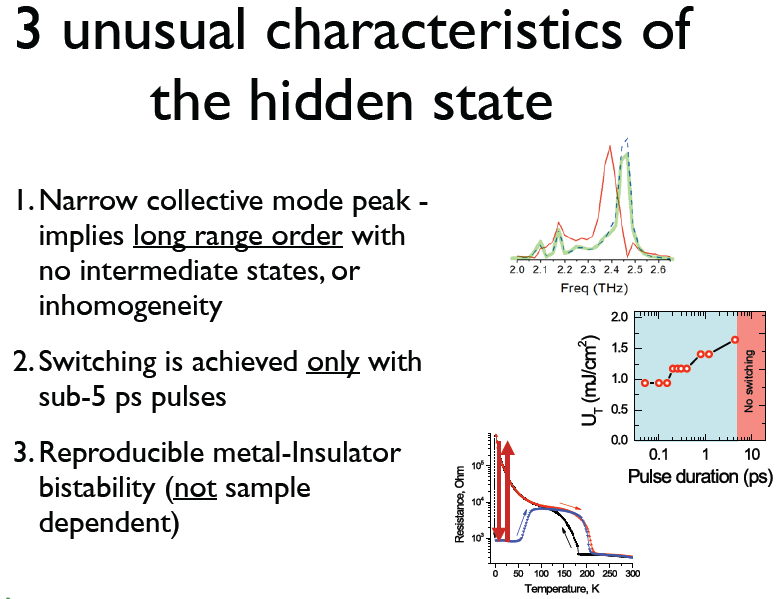 Taken from a presentation by D. Mihailovic
Quasi-equilibrium states and rates of equilibration are determined by 
the game of partial chemical potentials for each reservoir of electrons.
For band states near rims of the band gap – free 2D electrons:
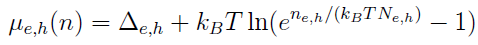 DOS
Example:
μe> Δe – degenerate Fermi gas of electrons 
|μh|< Δh -- thermal activation, Boltzmann gas of holes
μe
Δe
-μh
-Δh
For defects, we adopt the scheme of incommensurable superlattices.

That could be any double-well curve for the energy to give rise to a 1st order C-IC transition or
its numeric precision from the GL studies (Nakanishi);

Our choice – a qualitative theory by Bak and Villain 
where the 1st order is explained as effect of crossings of domain walls.
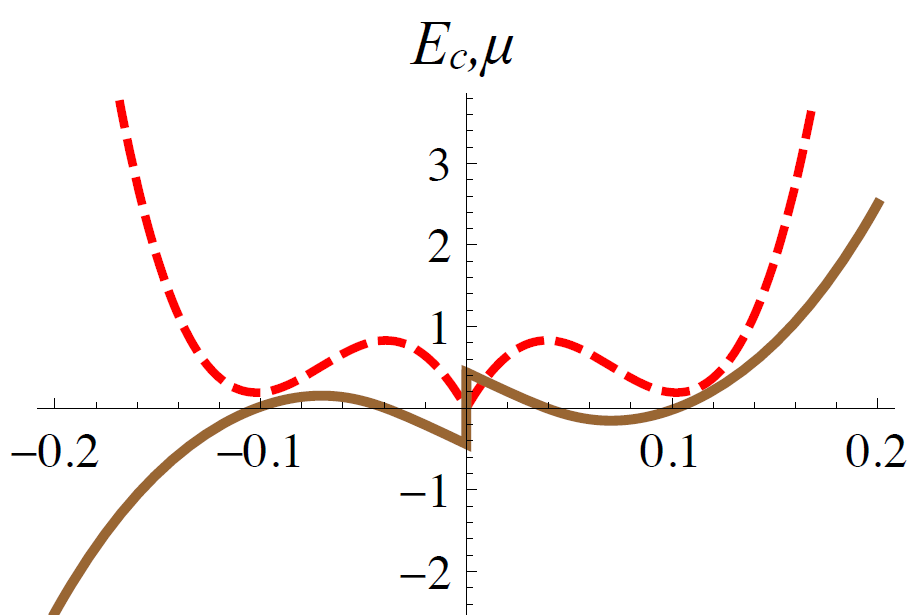 Fd  and the chemical potential μd=dFd /dnd  as functions of defects concentration: nd =voids – interstitials.
Conservation law of electrons:
ne-nh = nv-ni= nd
Fd (nd) is the basic energy of the IC state with respect to the C one.
Stabilizing walls repulsion
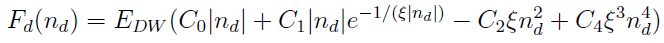 Energy <0  of walls crossings
C0<0 drives to IC instability:
Conventional 2nd order 
C-IC transition
Repulsion of crossings
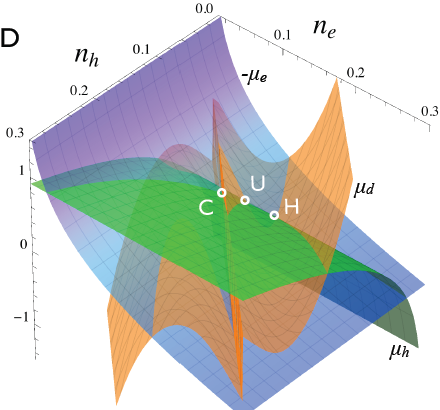 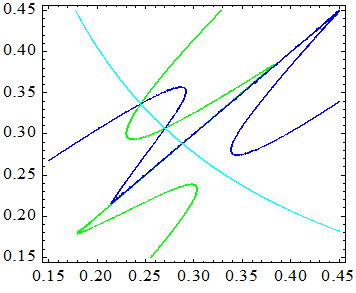 μe(ne)=-μh(nh)
H
U
C
Chemical potential surfaces -μe(ne) , μh(nh), μd (ne-nh)
C,U,H are triple intersections where -μe(ne)= μh(nh)=μd (ne-nh).
C and H are local equilibriums under constraint ne-nh = nd. 
In C,  ne=nh , nd=0; points H and U are IC states, 
Point U of the energy maximum is repulsive.

Variations of parameters and temperature can change plot's topology.
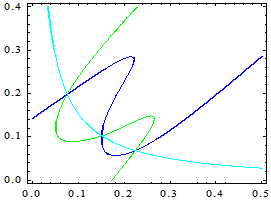 No C-phase
Rates eqs. for concentrations are designed minimalistically  -just to satisfy the requirement that binary rates pass through zero when chemical potentials become equal.
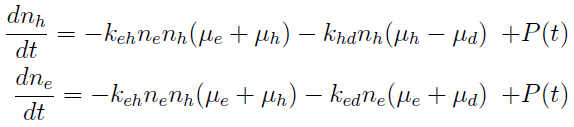 Here kij are just constants but they may be T-dependent.
μi = μi (ni,T) are T-dependent for sure, so a need to add an eq. for the evolution of TTe(t) – the electronic temperature.
T  branches to the electronic Te for μe , μh and the lattice one for μd
To cover shorter times, these rates eqs. should be generalized to kinetic eqs.
Advantage of our accent upon μ’s : we know the power 
released by processes of electronic transformations:
Te(t) and Tl(t) are time dependent; they are determined from an additional eq. of the thermal balance.
The heating source is not only the pumping pulse P(t)but also the energy W released by electronic transformations.
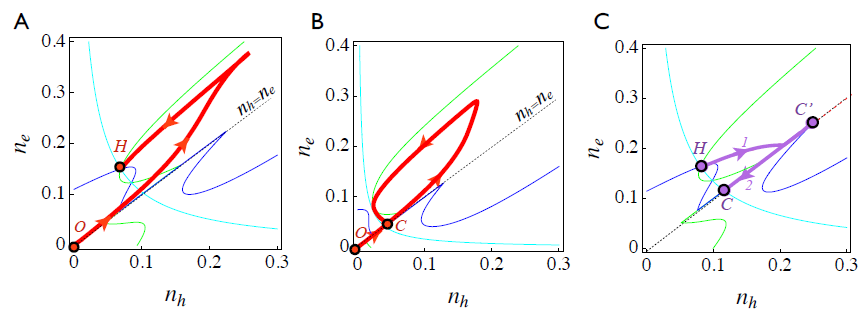 Trajectories - parametric plots of ne(t) and nh(t) superimposed on lines
of partial equilibriums given by intersections μe =- μd , μh = μd  , μe = -μh
- drawn for the final temperature after the system has stabilized.

A: Above the switching threshold U>UT  - reaching the H-state

B: Below threshold U<UT. The system returns to the C state.

C: Erasure by heating in the H-state . 
Trajectory first leaves the H-point, then joins the commensurate line.
After reaching a maximum C', on cooling the system returns to point C.
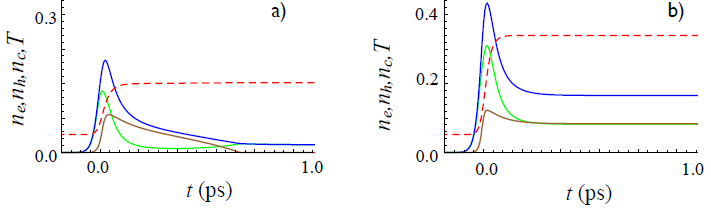 Te
a) Below threshold: nenh , nd 0
b) Switching
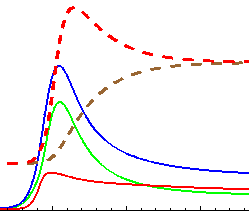 Two-T modeling.
ne(t) , nh(t) , nd(t) Te and Tl. Te shows a maximum, then it decreases to meet the growing Tl.
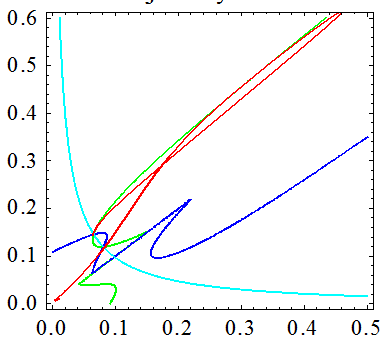 ne
ne
nh
nh
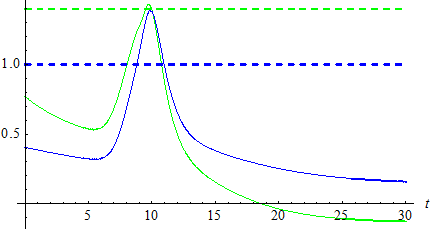 Δh
μh <Δe - always  Boltzman gas. 
μe >Δe (degenerate Fermi gas) only temporarily; activated regime at longer t, with higher  T.
It will become degenerate again after final cooling to ambient T.
Δe
μe
μh
Patrick S Kirchmann 
Stanford Institute for Materials and Energy Sciences
SLAC National Accelerator Laboratory
•e-h imbalance near threshold drives switching 
•agrees qualitatively with phenomenological model by Serguei Brazovskii
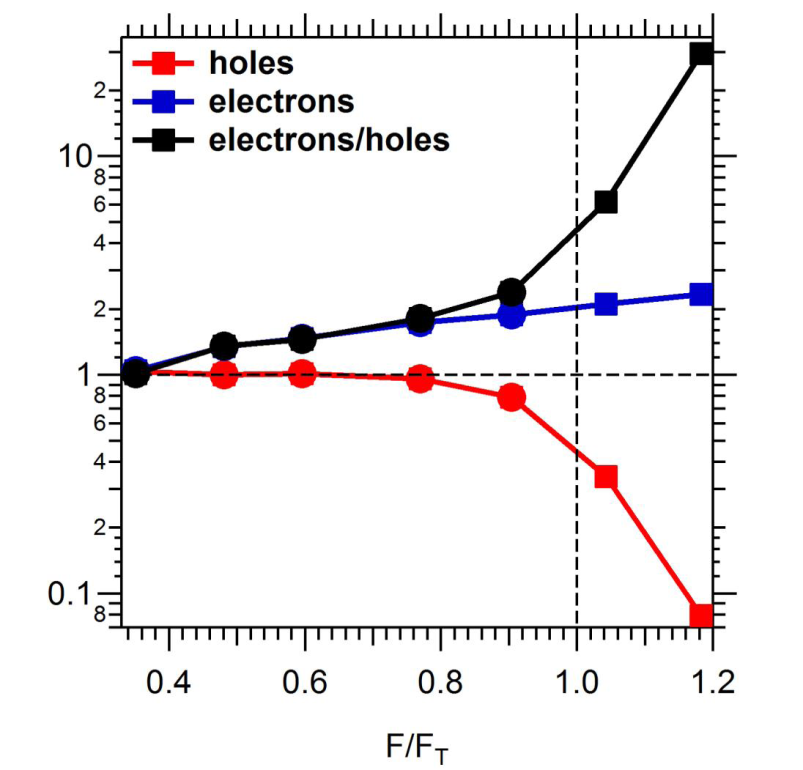 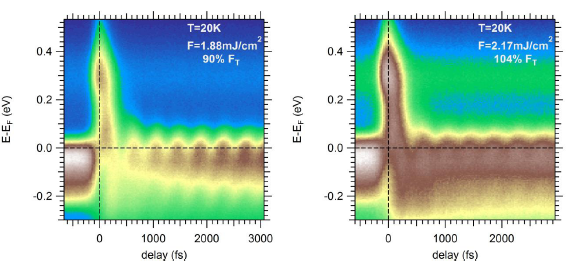 Switching by voltage pulses.
Fast non-thermal current-induced switching between charge ordered many body quantum states in TaS2.
“Non-thermal switching between quantum states with different CDW order, including those not normally accessible under thermodynamic conditions, can be achieved with pulsed electrical charge injection. The macroscopic nature of the states involved gives rise to unprecedented stability and remarkably sharp switching
thresholds.” D. Mihailovic group, Nat. Comm. 2016
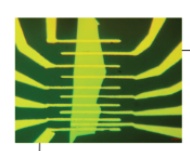 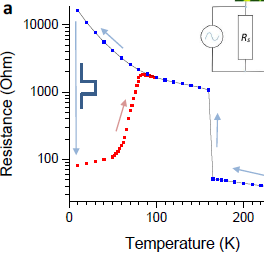 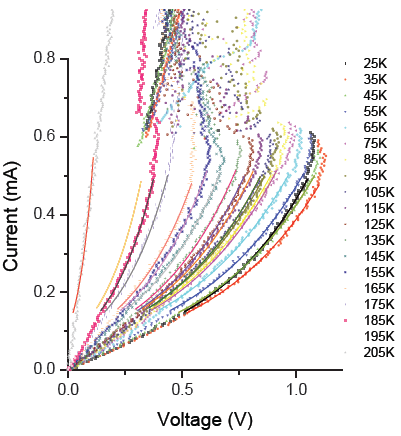 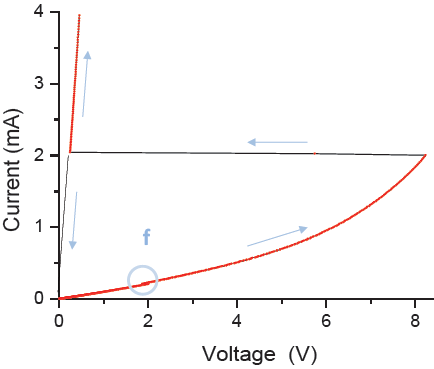 Theory attempt: Instability towards stripe formation in 1T-TaS2 after charge injection.
A generic bistable system in between two contacts. Commonly, a potential applied to a sample is expected to concentrate the local charge density at the contacts so that charge is screened.
In our special situation the charge penetrates into a bistable medium in which the competition of phases is controlled by the particle density n.
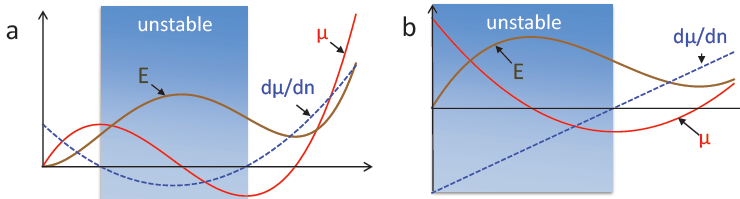 Thermodynamic functions as a function of n for bi-stable systems near the 1st order phase transition: free energy E (brown), chemical potential μ (red), its derivative k (blue-dashed). a. The generic system.	 b: system with a C-NC transition.
			principle difference of b) unlike a):
the energy 𝐸(𝑛) at small n has a cusp, it starts as 𝑊~𝑛 and then decreases. The curve 𝑊(𝑛) is concave around the low n phase, and compressibility is negative 𝑘 = 𝑑𝜇/𝑑𝑛 < 0 for all n up to the inflection point of 𝑊(𝑛) which lies between the barrier and the high n minimum. Particularly for a charged system, this violation of the stability criterion means that the screening length square becomes negative:
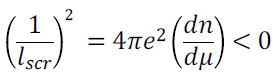 𝑙𝑠𝑐𝑟   becomes imaginary. That leads to oscillations instead of the conventional
exponential decay with distance, resulting in phase separation and stripe formation.
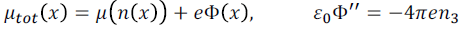 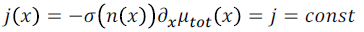 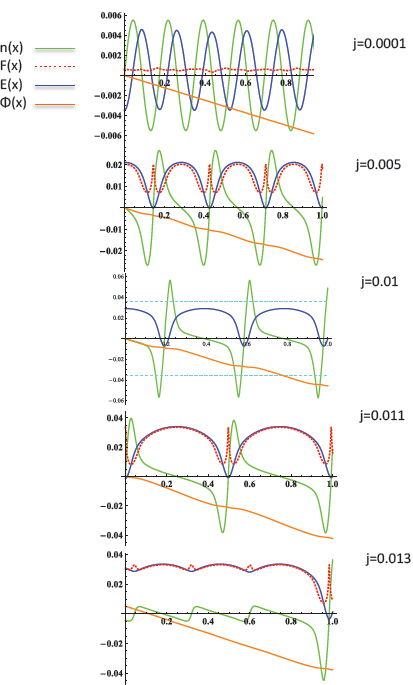 Undulations between “hole-doped” and “electron-doped” domains, 𝑛 > 0 and 𝑛 < 0. Patterns evolve from a nearly sinusoidal shape to sharp domains whose number decreases progressively with increasing j, until the last strong one remains near the contact at 𝑥 =1 (𝑥 = 0 is the middle of the sample) while the bulk is converted to a highly conducting state with smooth and weak undulations. At low j, the period does not vary much with j
and stays close to the intrinsic value ∼ 2𝜋 𝑙𝑠𝑐𝑟 .
Remaining challenge:
Relate the global switching by both optics and voltage
with newest local manipulations by the STM
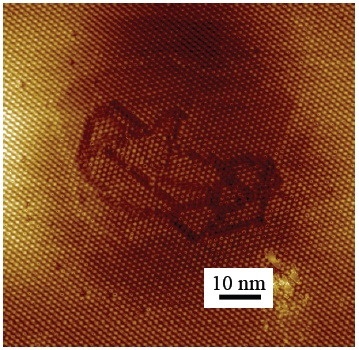 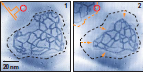